Природа и друштво
2. разред
ПОРОДИЦЕ 
ДОМАЋИХ ЖИВОТИЊА
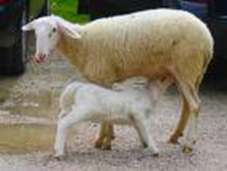 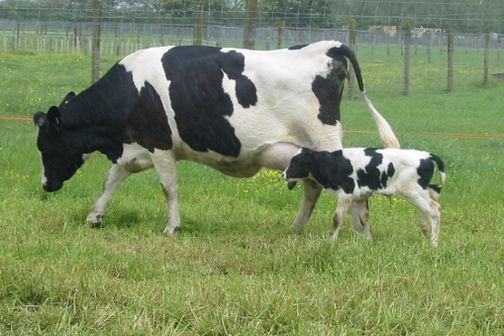 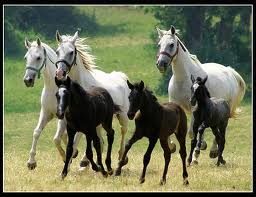 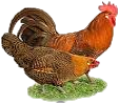 ПОНОВИМО!
Домаће животиње су оне које живе уз човјека и о којима човјек брине.
У домаће животиње убрајамо: говече, коњ, свиња, овца, кокошка, пас и многе друге.
Домаће животиње разликујемо по изгледу, начину живота и начину исхране.
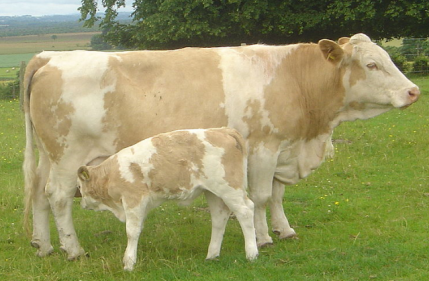 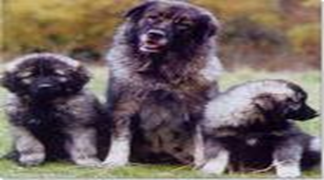 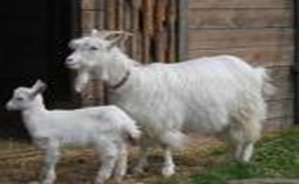 У дворишту моје баке
а у штали теле риче,
јањци блеје, ждребе рже,
као да се надвикују,
ко ће боље, ко ће брже (...)
У дворишту моје баке
што у једном селу живи,
има свега и свачега,
ко год дође он се диви (...)
Панто Стевић
Ту су коке, патке, гуске,
ту су ћурке и ћурани,
заједно се сви окупе
кад их моја бака храни
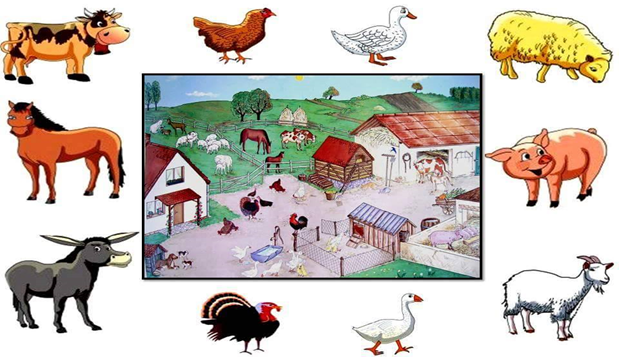 Певац пева, пиле пишти,
у обору скичи прасе,
вредна кока јаје снела,
па раскокодала се (...)
ПОРОДИЦЕ ЖИВОТИЊА
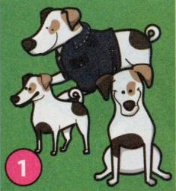 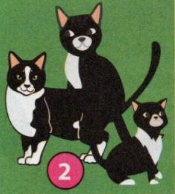 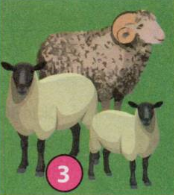 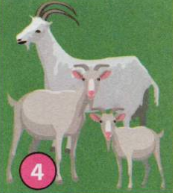 Мужјак
пас
ован
мачак
јарац
керуша,
куја
мачка
овца
Женка
коза
јагње
јаре
Младунче
маче
штене
ПОРОДИЦЕ ЖИВОТИЊА
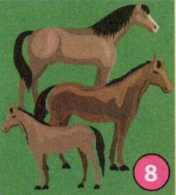 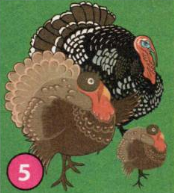 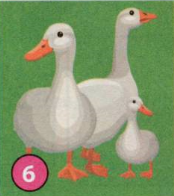 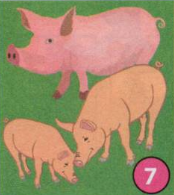 вепар
гусан
ћуран
Мужјак
пастув
гуска
Женка
кобила
ћурка
крмача
Младунче
прасе
ћуре
гушче
ждријебе
ЗАНИМЉИВОСТИ О ЖИВОТИЊАМА
Мачка преде и тако саопштава да је сита и задовољна.
Кад трчи, кад му је топло или када је уморан, пас исплази језик и дахће. На тај начин се расхлађује.
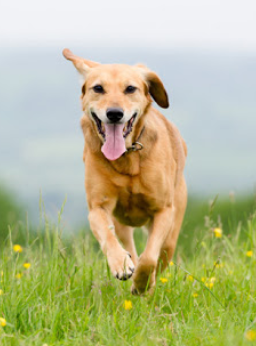 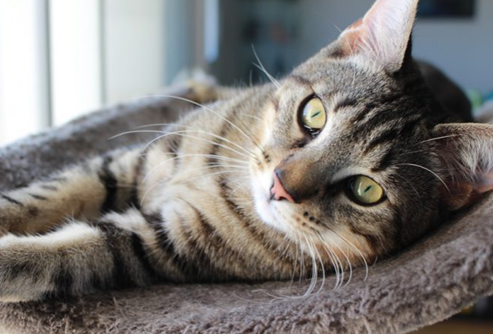 ЗАДАЦИ ЗА САМОСТАЛАН РАД
1. Oпиши двије породице домаћих животиња и нацртај једну од одабраних животињских породица.